NUI Galway/EPA Water Research Facility
Contacts:
Eoghan Clifford, Edmond O’Reilly
091 492219/091 492762
eoghan.clifford@nuigalway.ie; edmond.oreilly@nuigalway.ie
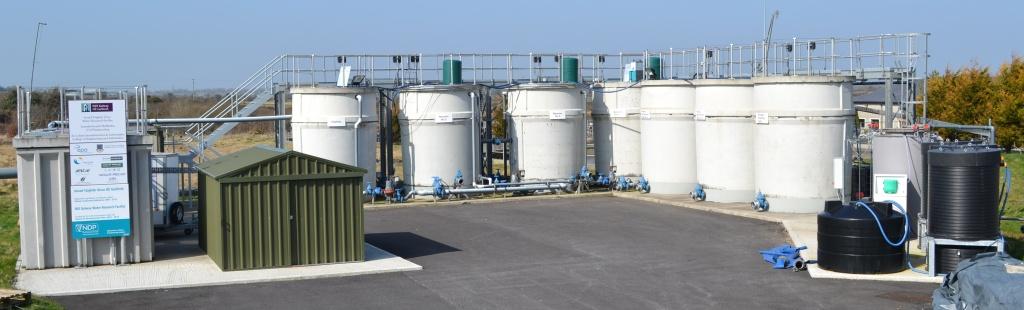 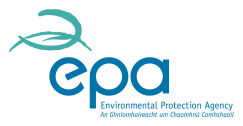 Civil Engineering
Water research facility (WRF) Facilities Overview
Control 
cabin
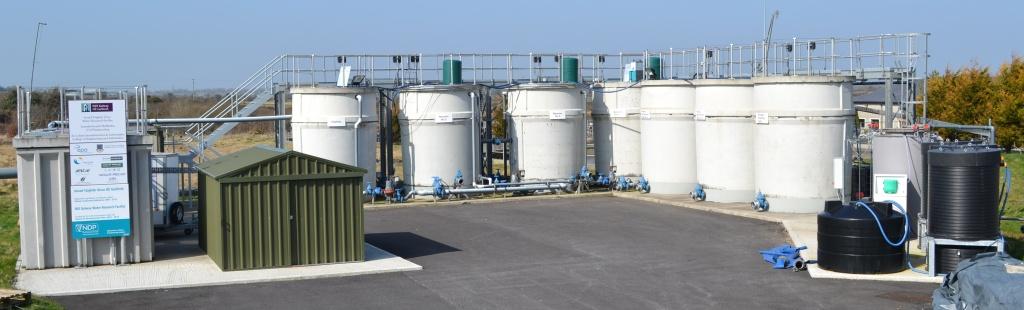 Tertiary treatment processes
PFBR system
2 x primary settlement tanks + balance tank
Other pilot-scale 
research
Civil Engineering
Water research facility (WRF) Facilities Overview (remote control & monitoring)
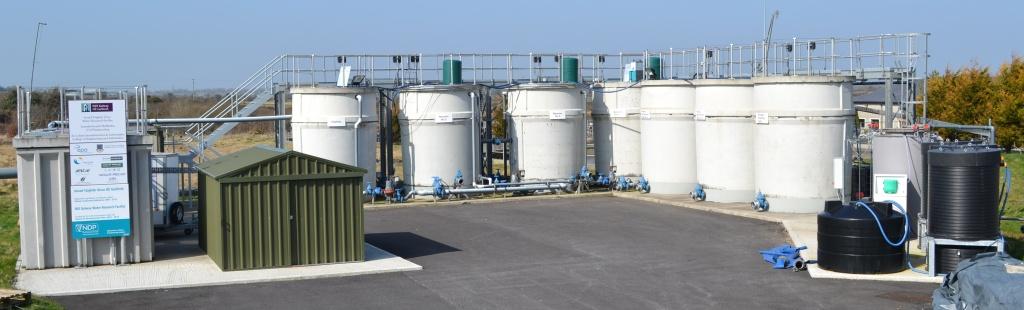 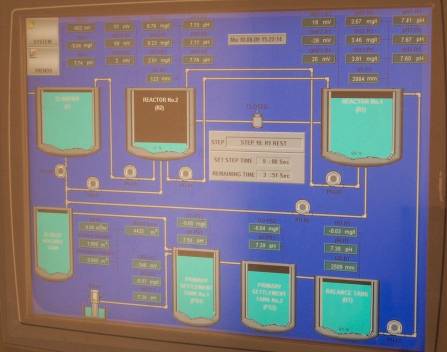 Human Machine Interface
  Full automation of plant 
  Live readings from all sensors
  Data logging
  Remote interrogation/operation
Human Machine Interface
Water research facility (WRF) Facilities Overview (tertiary treatment systems)
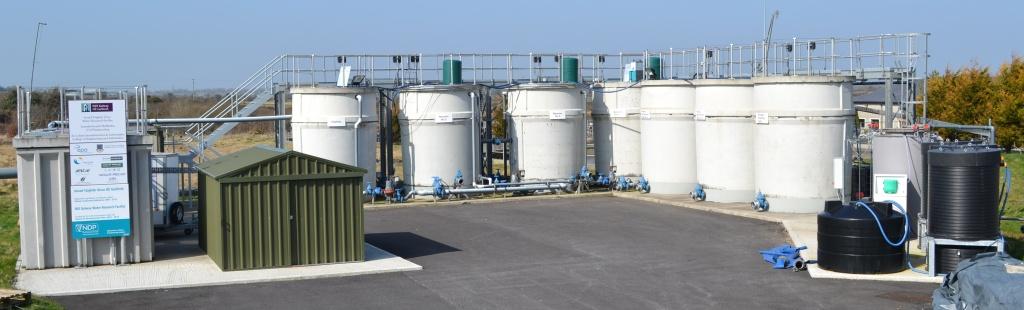 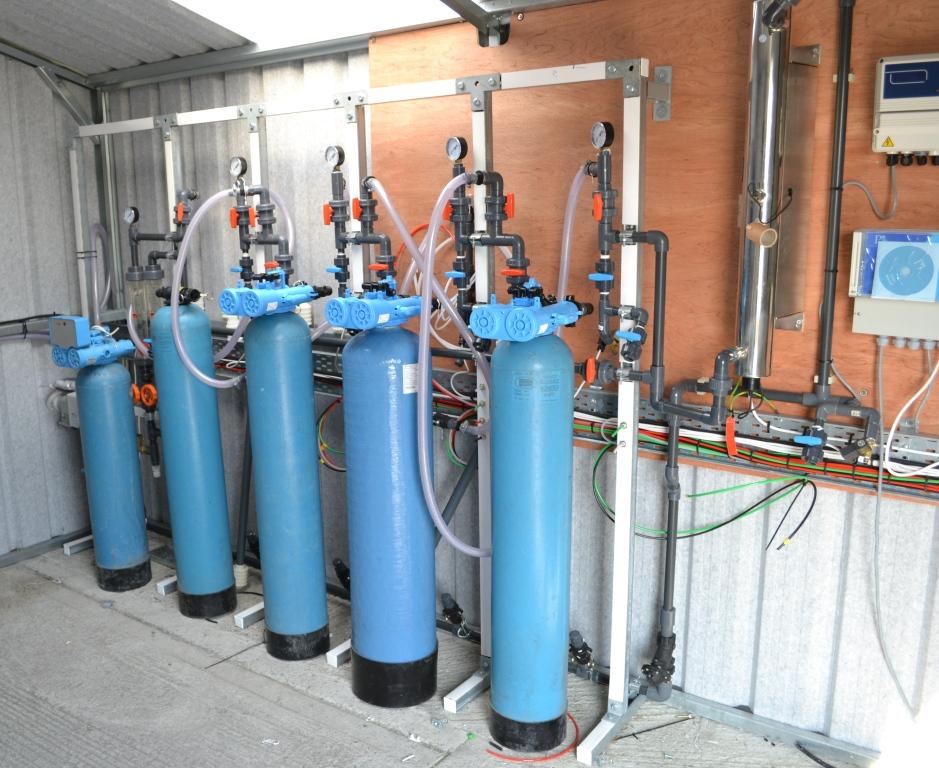 Plug and play design
 Fully automated
 Manual and automatic sampling 
 Media filtration (e.g. sand , AC …); adsorption columns; disinfection
 Trial of novel technologies